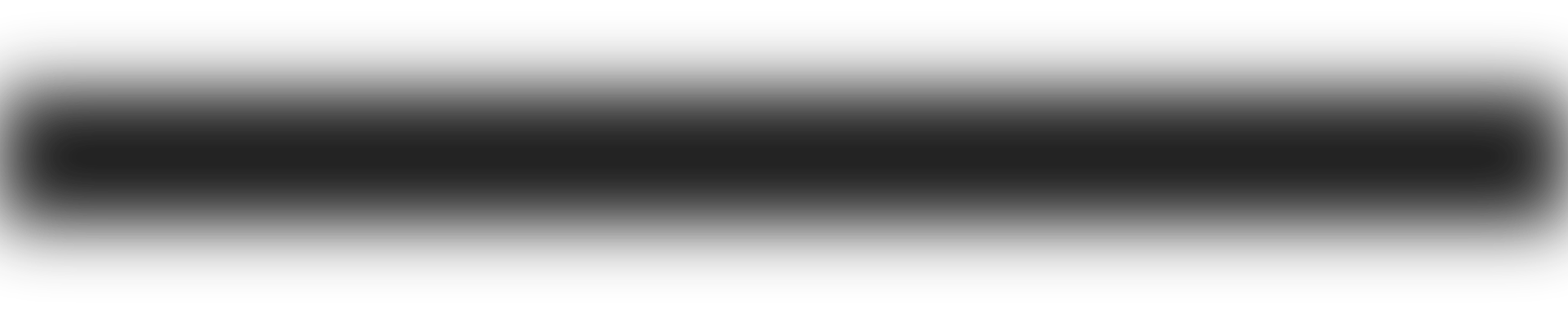 INSTRUKCJA POMIARU ŻALUZJI 50 MM
Sposób pomiaru zależy od rodzaju montażu żaluzji.
Poniżej przedstawiamy możliwe opcje:
1.MONTAŻ DO RAMY OKIENNEJ
(pomiar w milimetrach - mm )
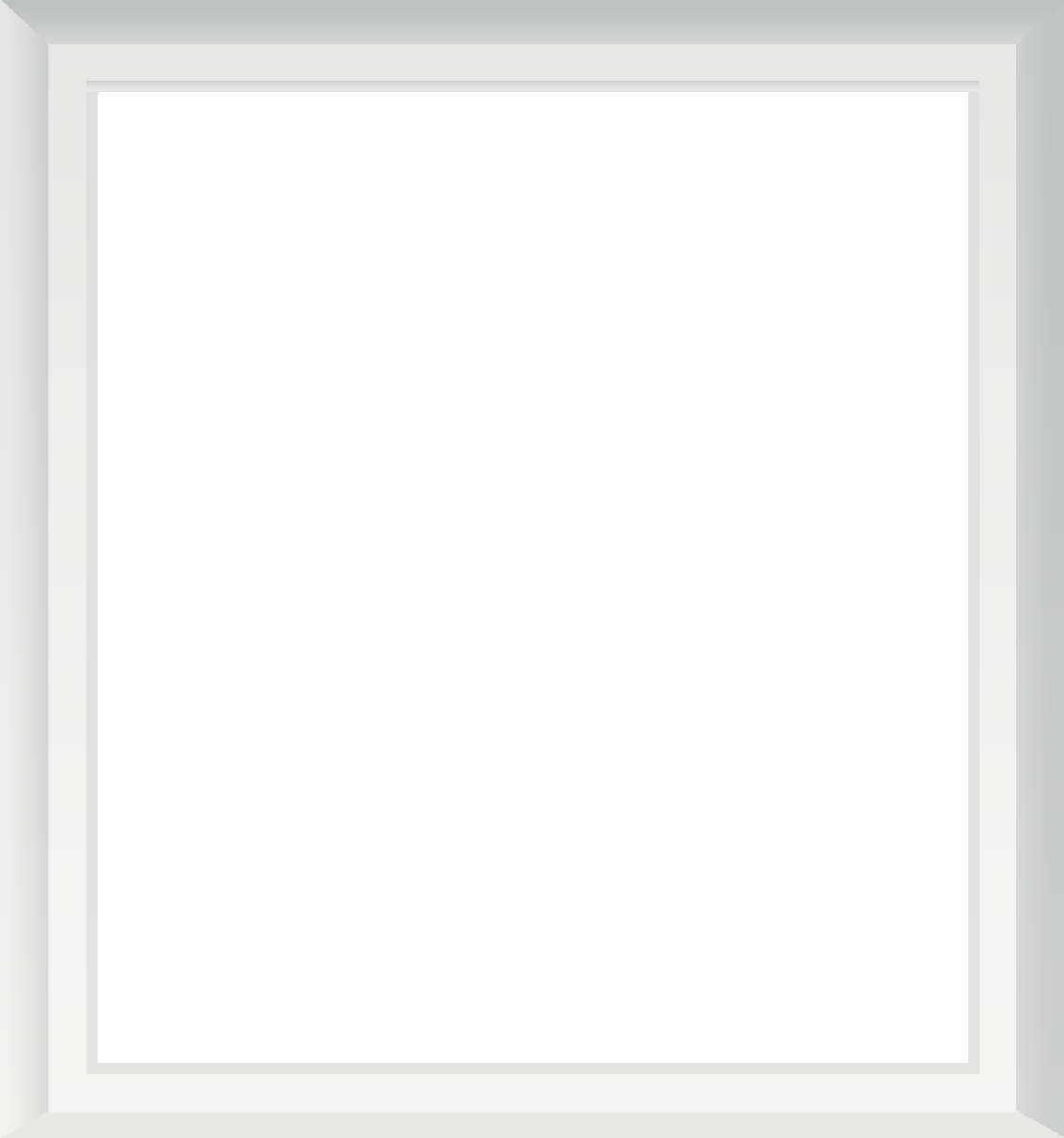 Należy zmierzyć szerokość i wysokość szyby z uszczelkami.
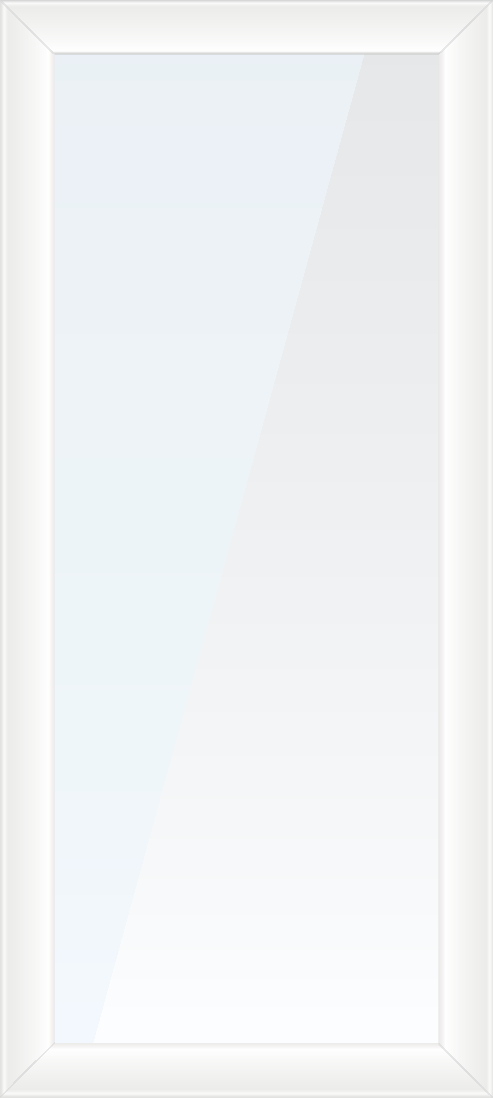 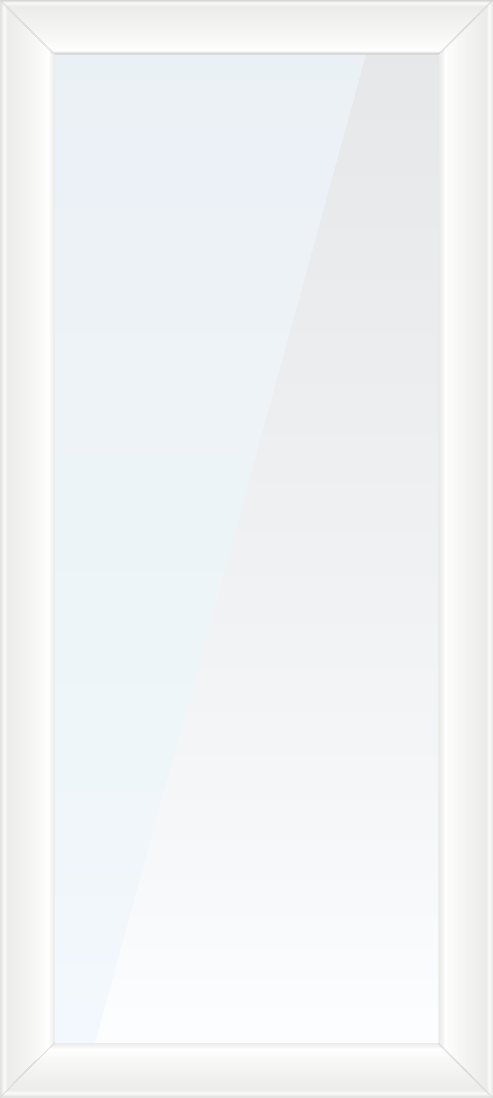 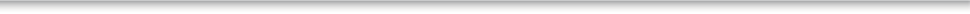 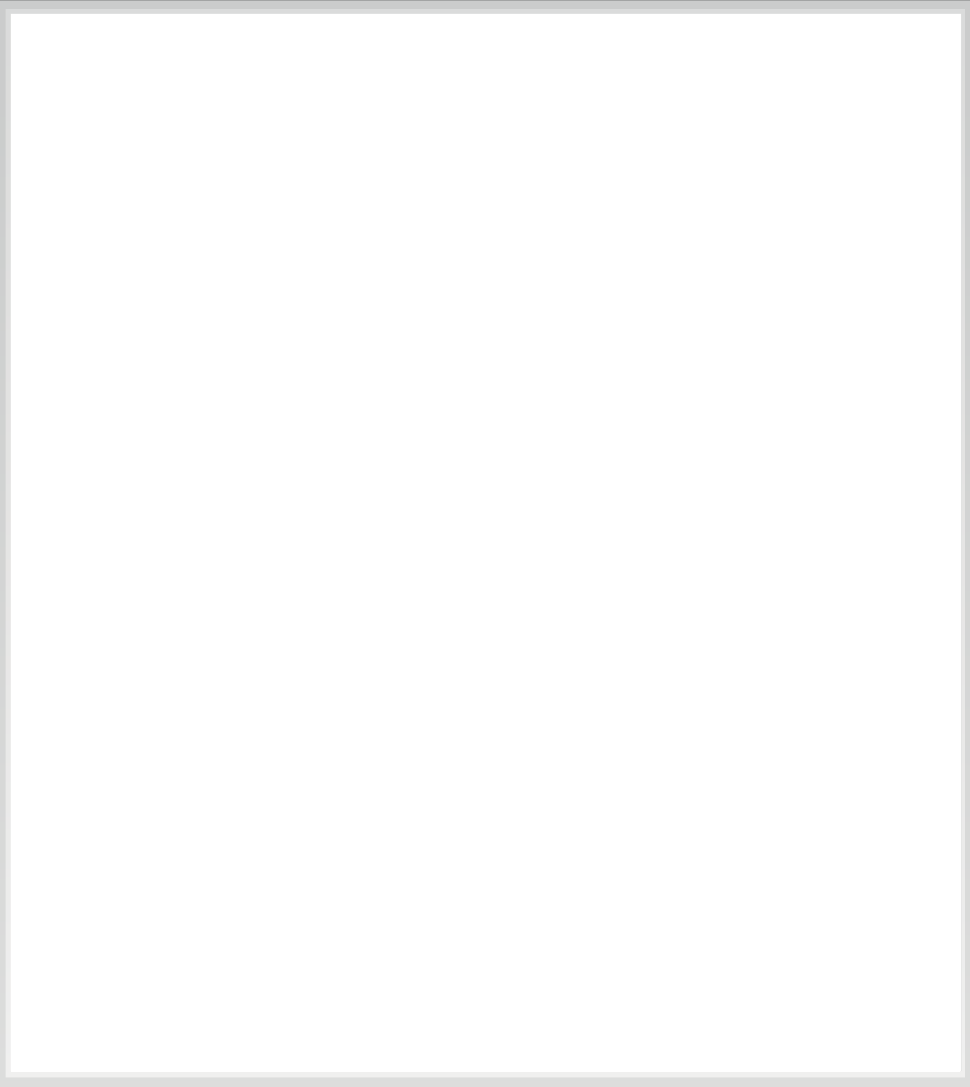 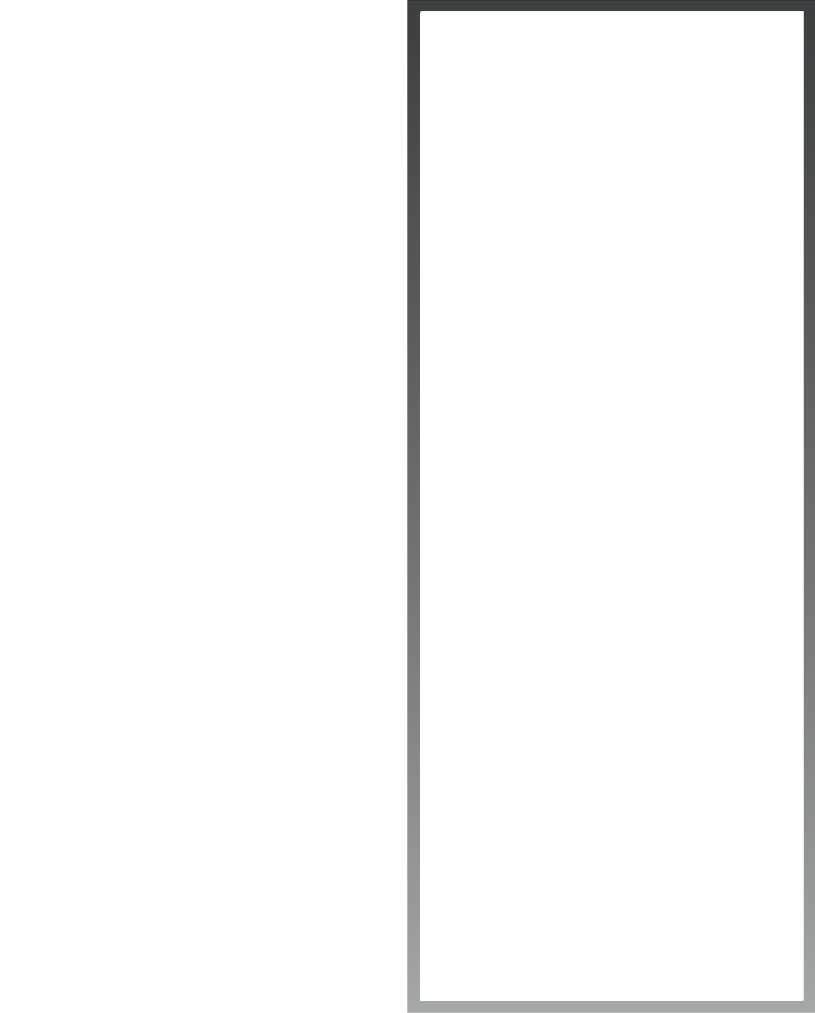 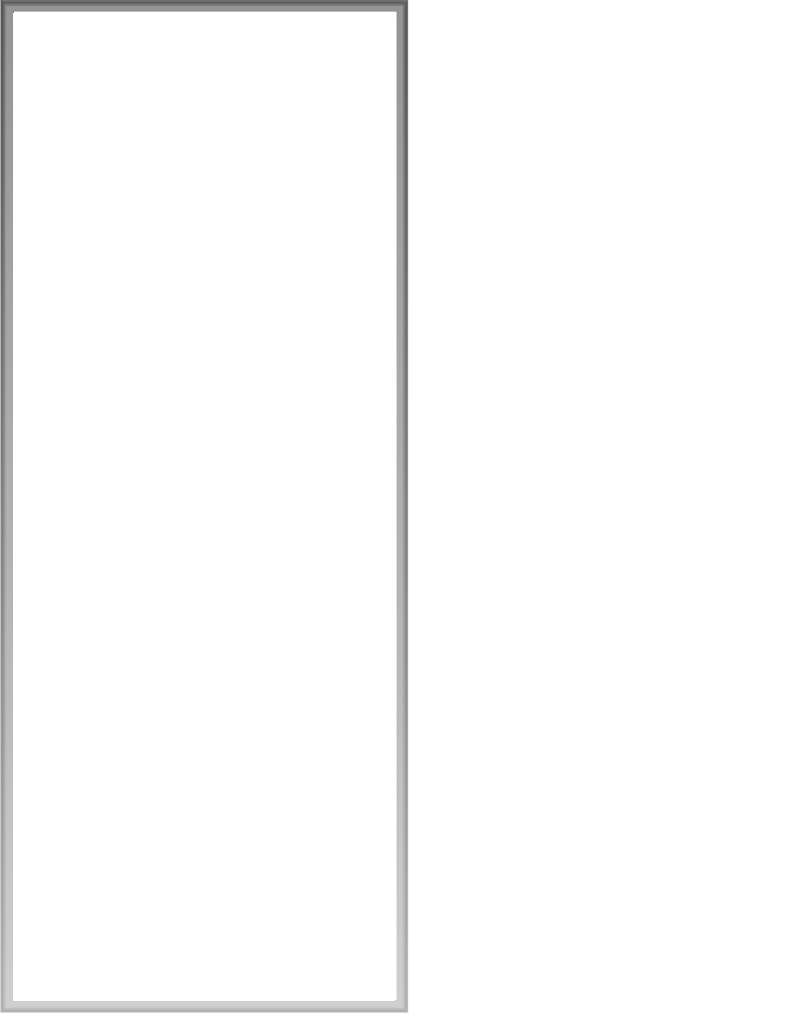 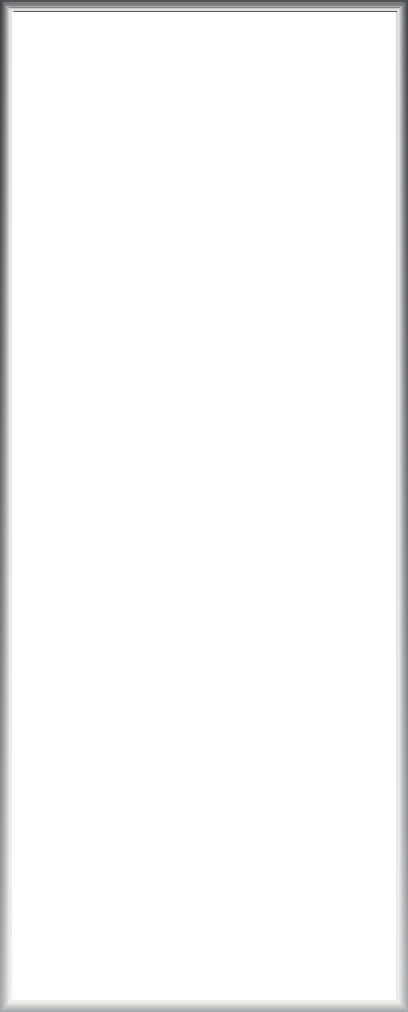 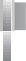 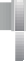 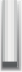 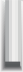 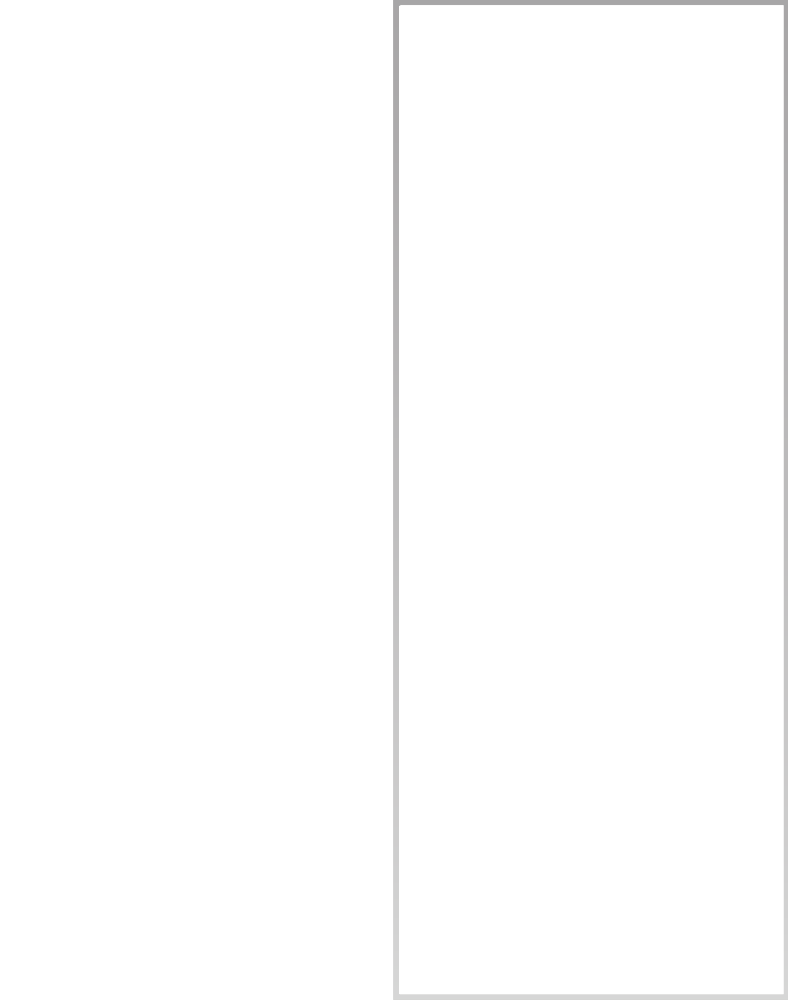 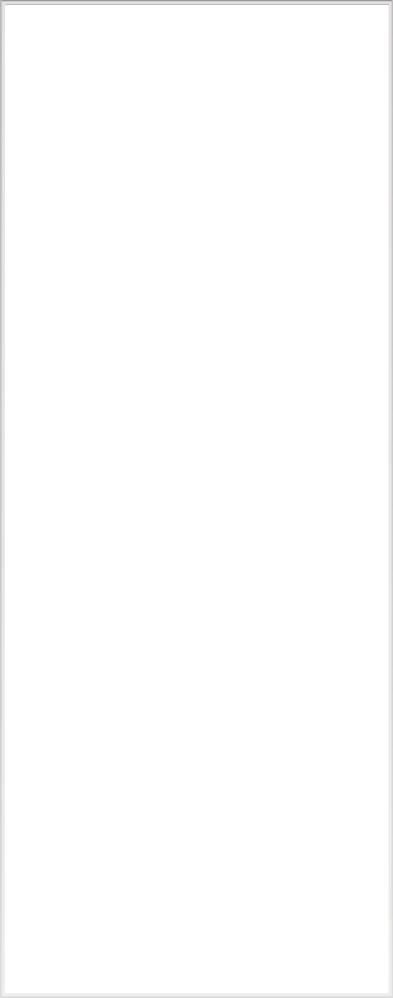 B
Szerokość żaluzji (A) = szerokość szyby z uszczelkami + 40 mm.
A
B
Wysokość żaluzji (B) = wysokość skrzydła  okiennego pomniejszona o 30 mm.
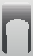 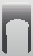 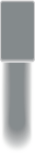 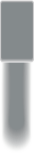 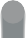 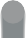 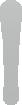 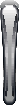 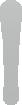 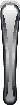 A
Żaluzja na skrzydle okna znacząco ograniczy lub uniemożliwi  jego otwieranie.
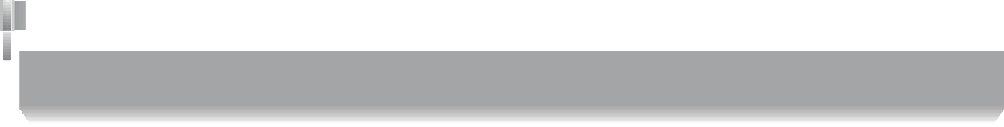 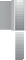 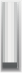 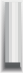 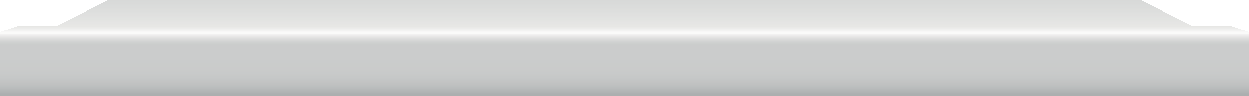 1
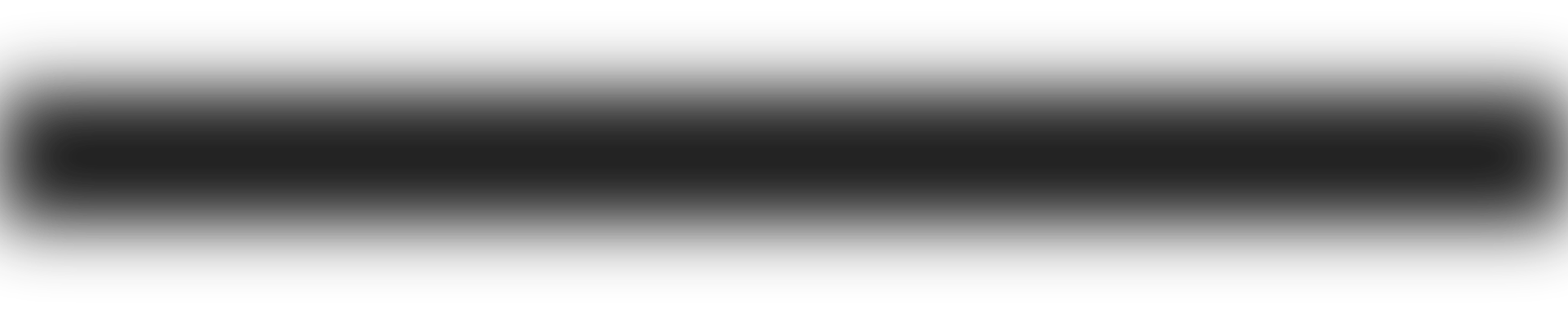 2.MONTAŻ WE WNĘCE OKIENNEJ
(TJ. MONTAŻ DO SUFITU WNĘKI OKIENNEJ)
X
Y

Z
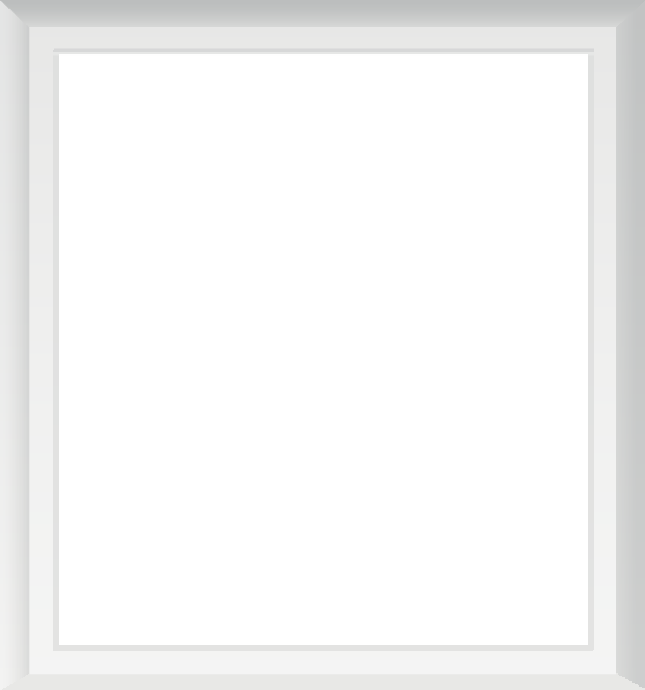 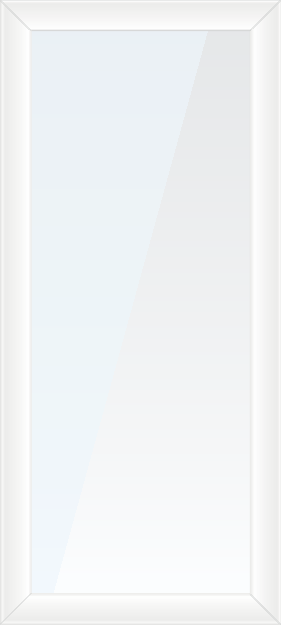 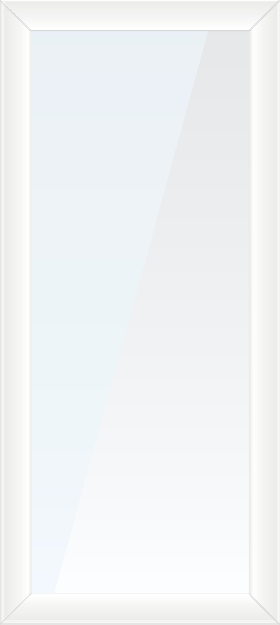 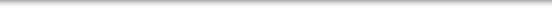 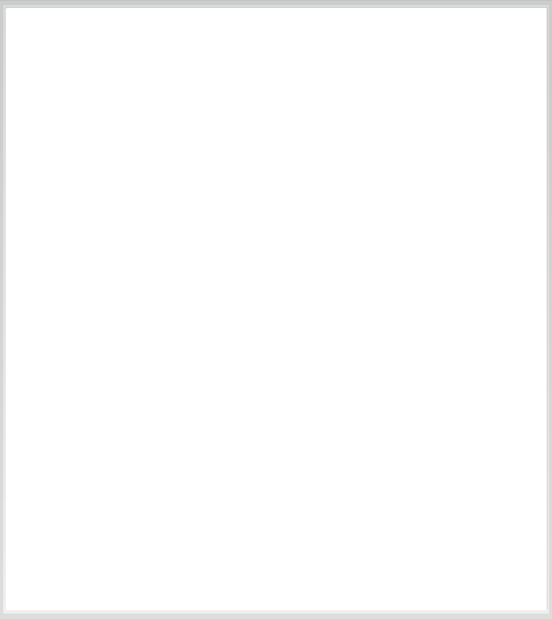 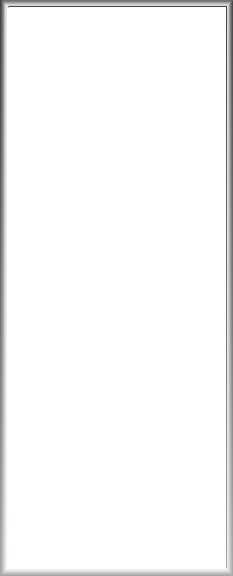 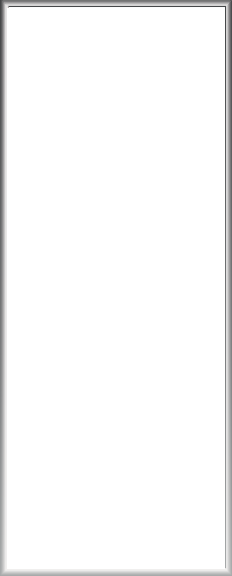 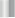 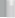 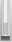 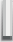 Należy zmierzyć szerokość i wysokość wnęki.
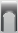 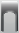 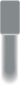 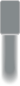 Szerokość: Dokonaj pomiaru wnęki okiennej na trzech  wysokościach, wybierz najmniejszą wartość i pomniejsz o 20mm  Przykład: Zebrane pomiary to A = 1300, B = 1302, C= 1304 mm.  Wybierz najmniejszy rozmiar, czyli 1300 mm, a następnie  pomniejsz o 20 mm: 1300 - 20 = 1280 mm.
Wysokość żaluzji = wysokość wnęki.
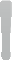 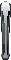 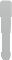 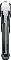 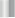 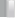 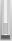 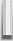 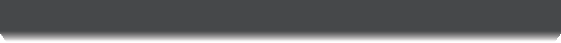 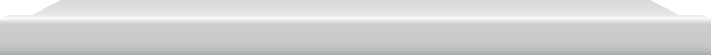 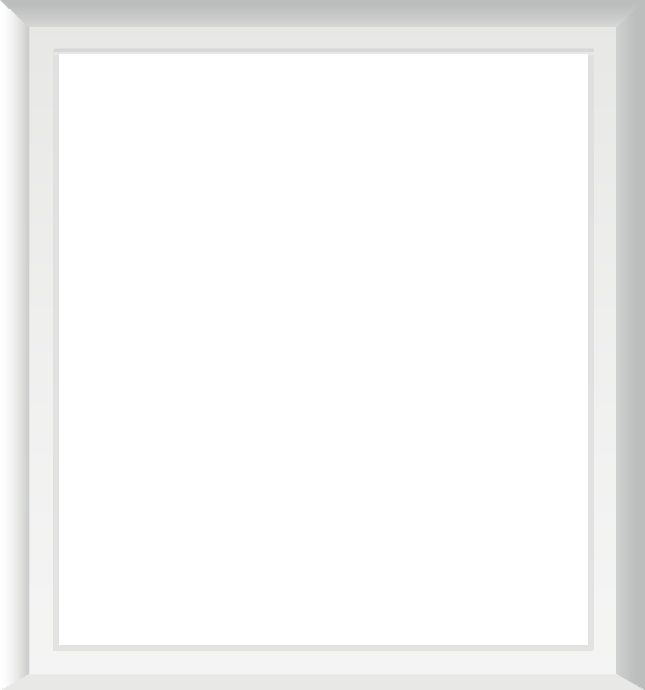 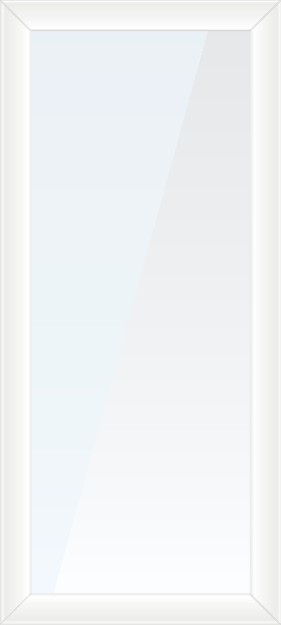 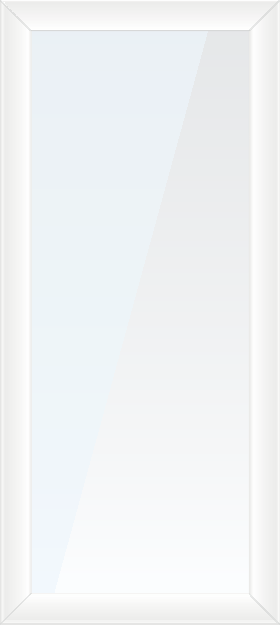 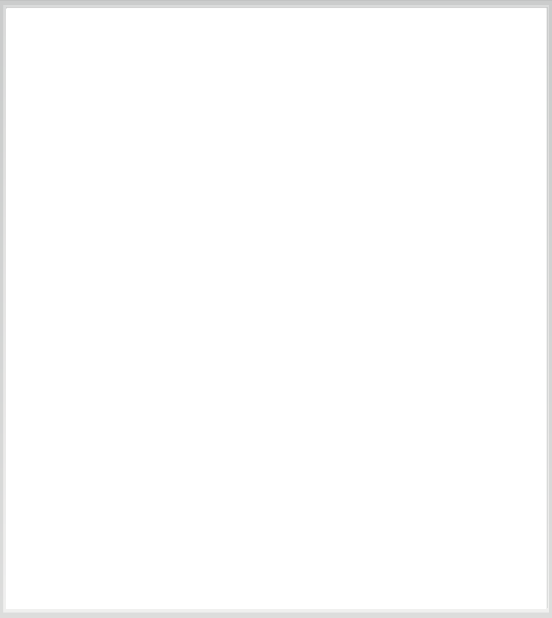 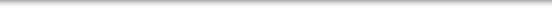 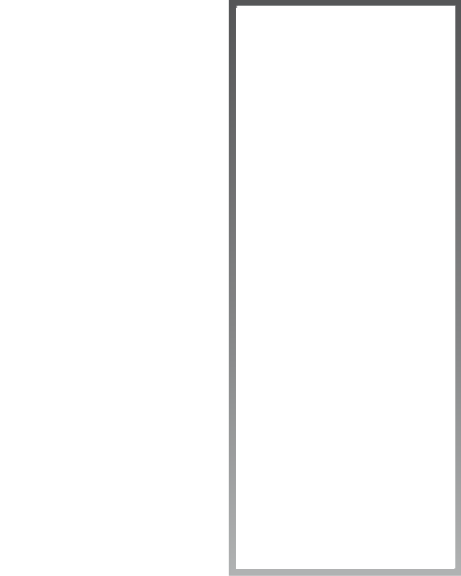 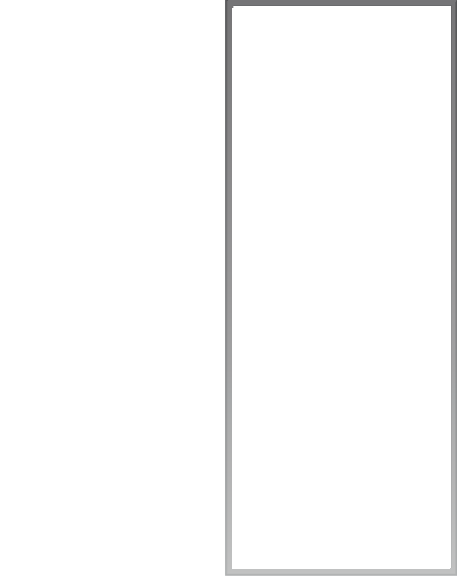 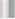 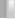 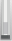 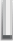 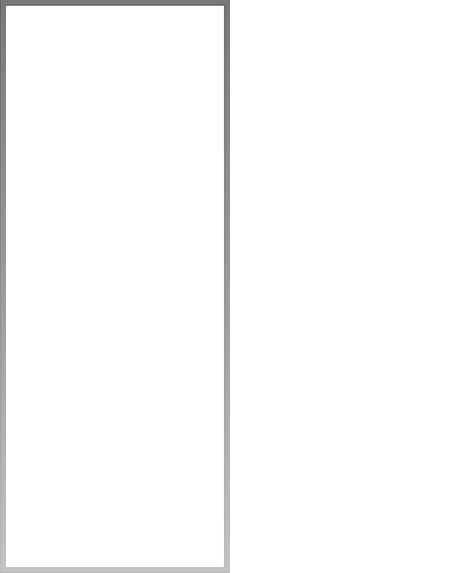 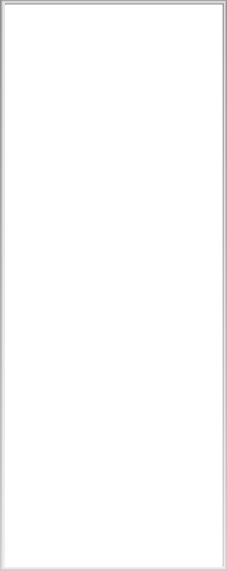 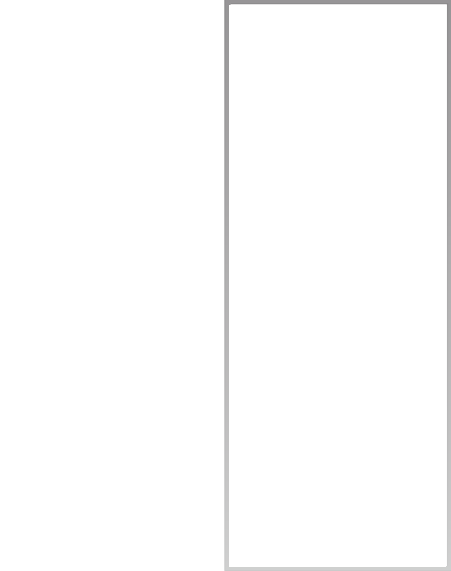 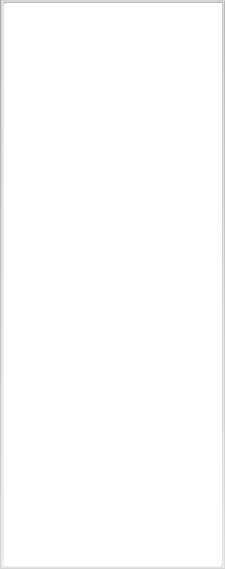 A	B	C
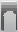 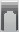 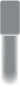 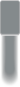 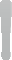 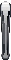 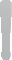 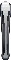 Żaluzja na skrzydle okna znacząco ograniczy lub uniemożliwi  jego otwieranie.
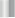 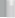 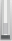 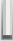 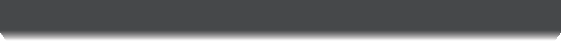 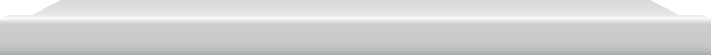 2
3.MONTAŻ NAD WNĘKĄ
(rekomendowany rodzaj montażu)
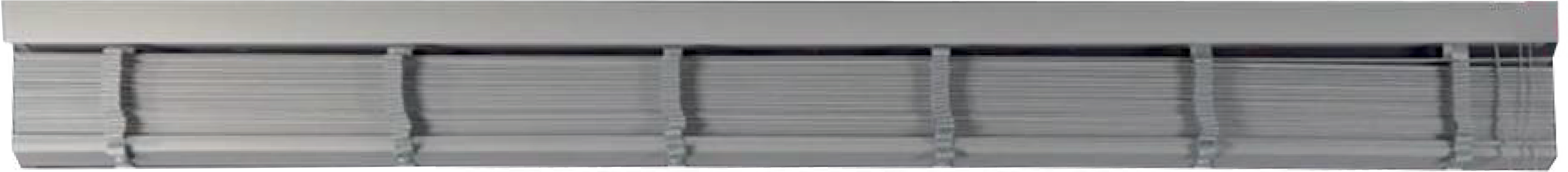 Należy zmierzyć szerokość i wysokość wnęki.
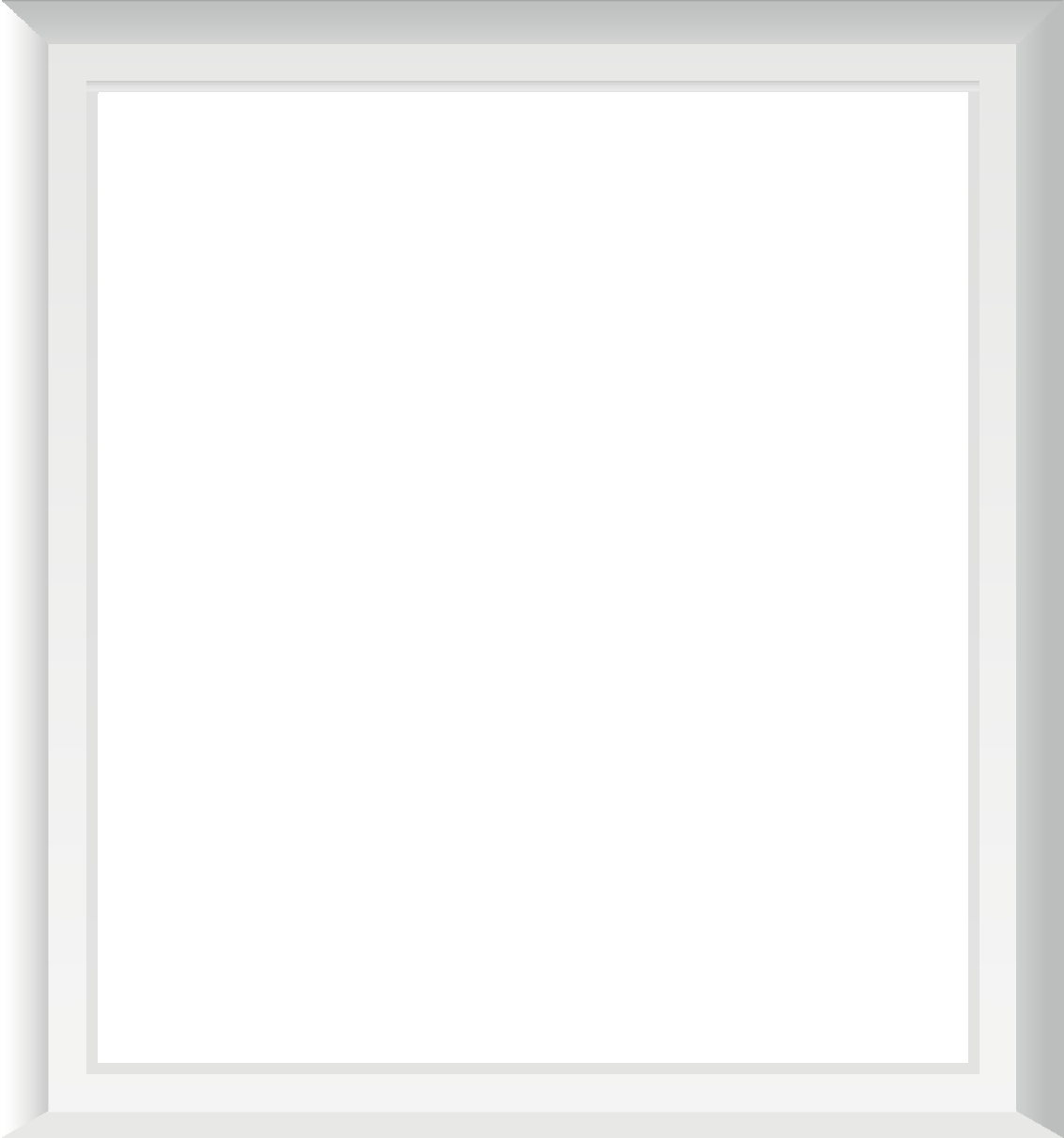 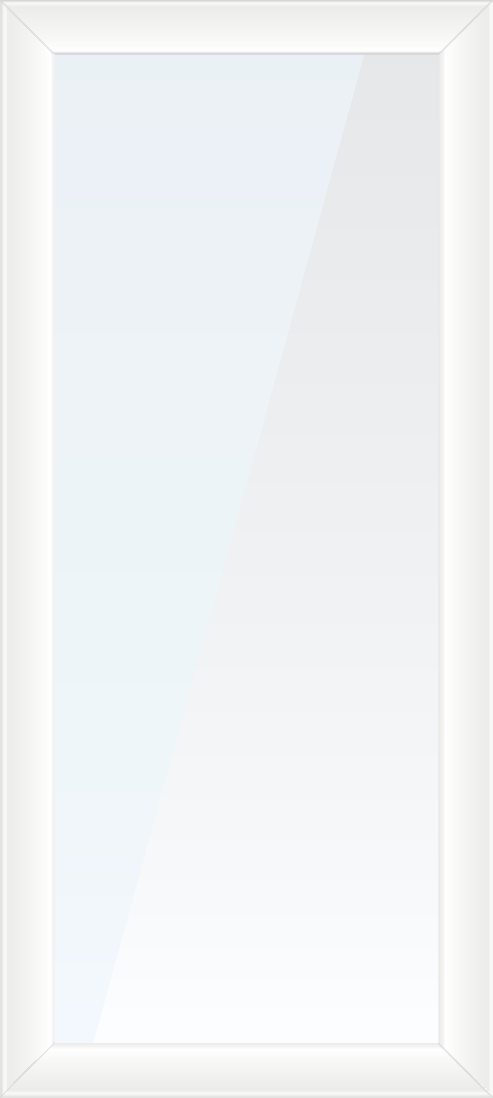 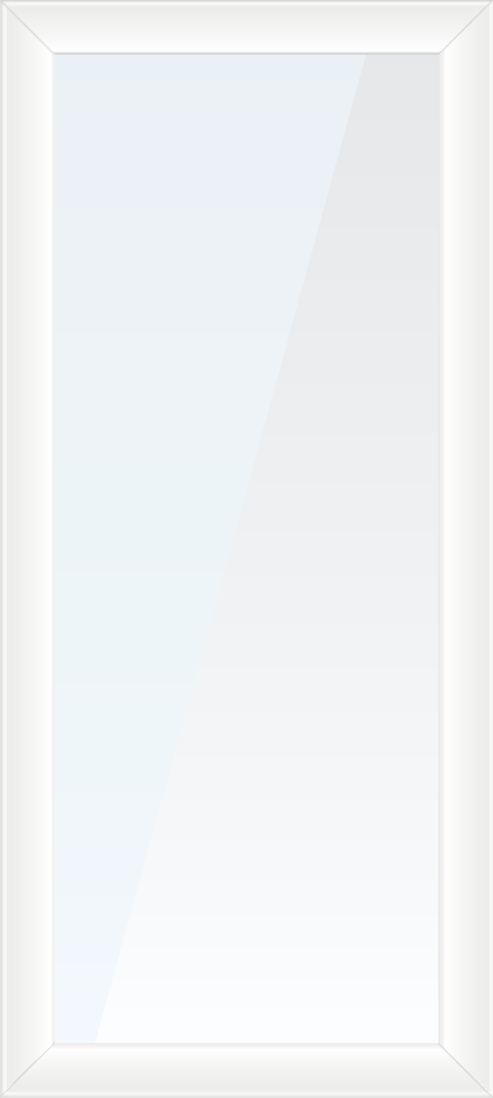 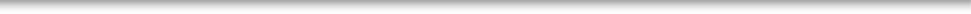 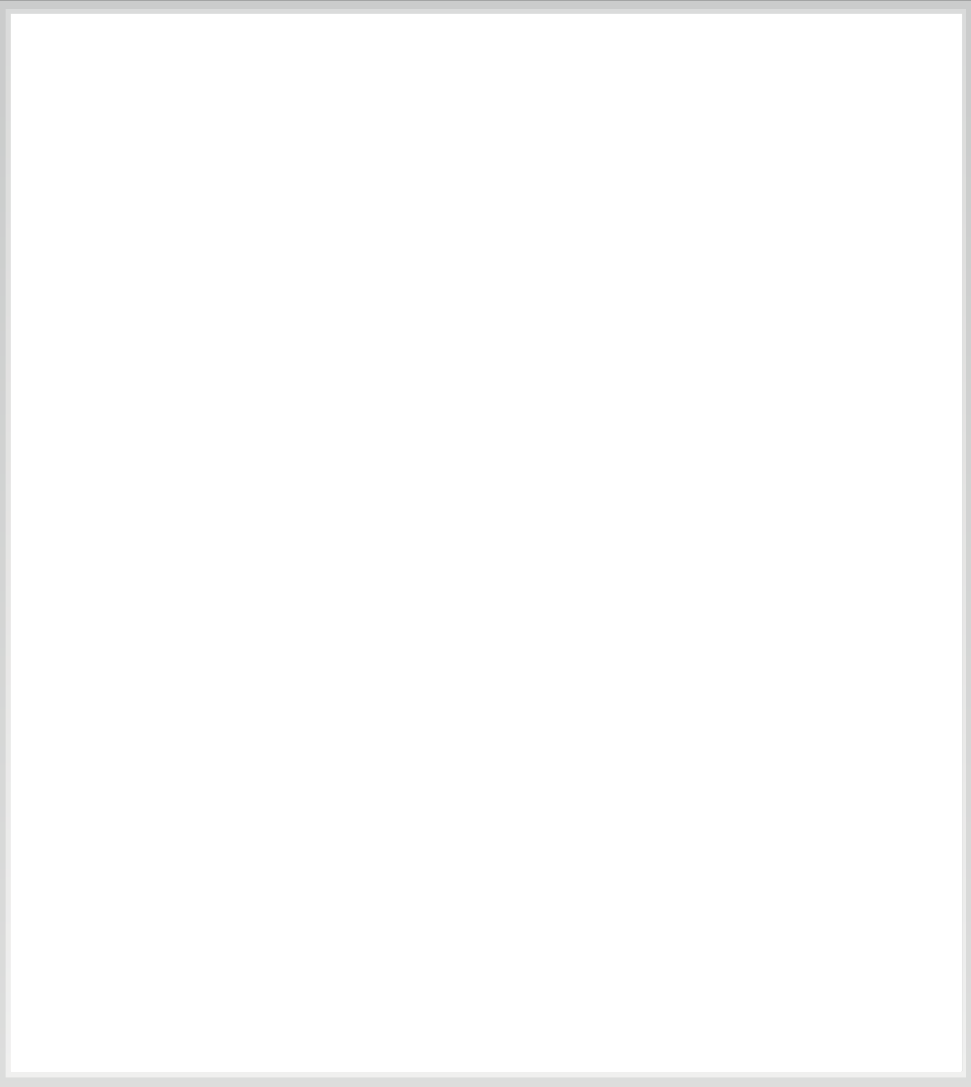 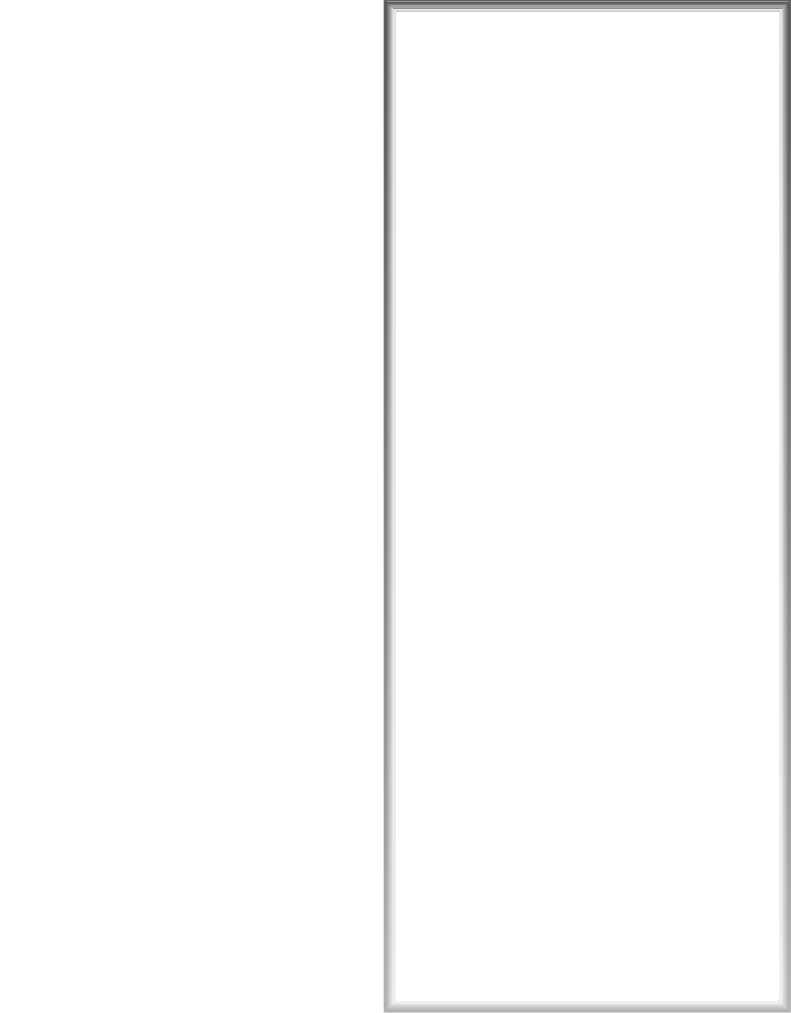 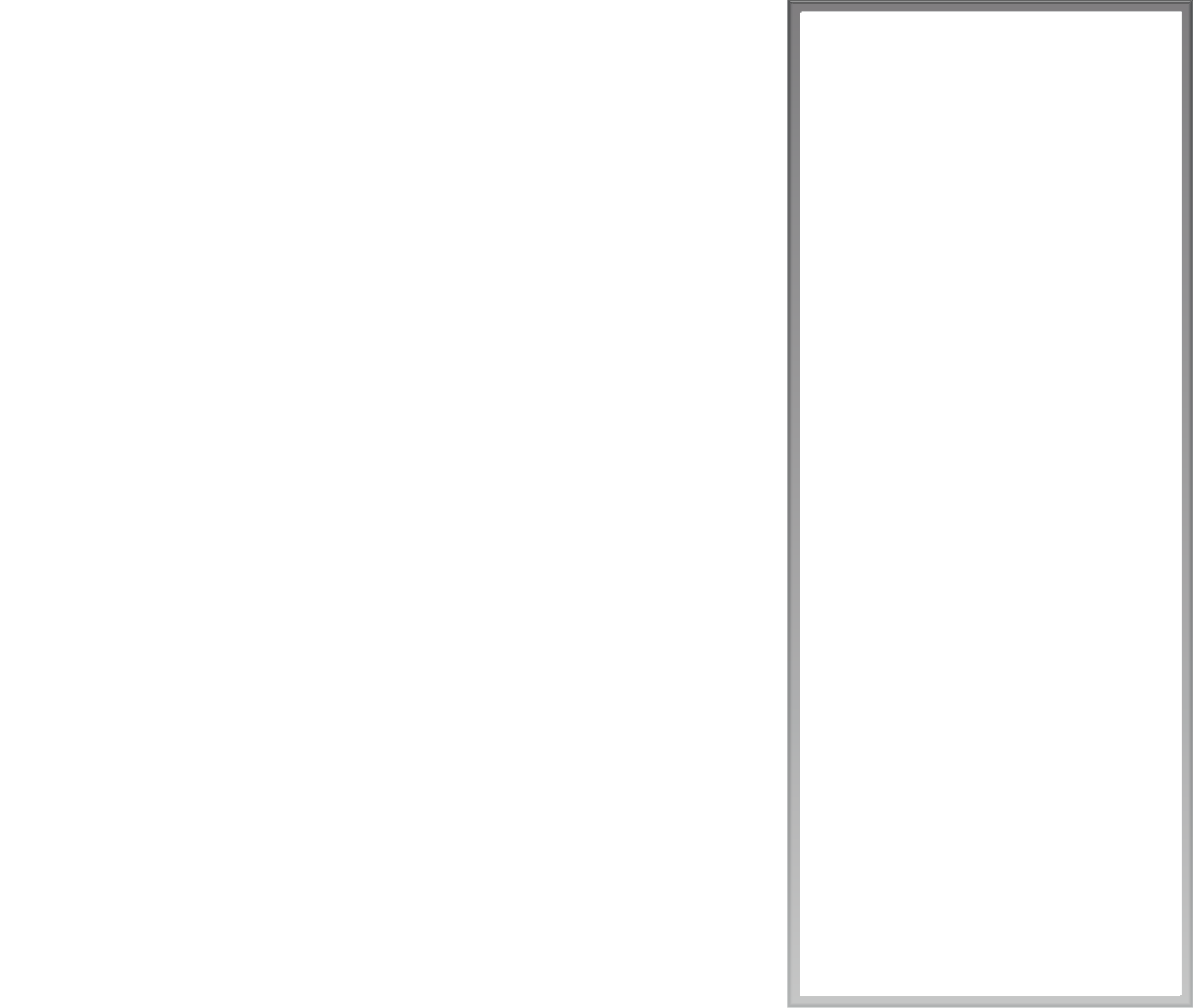 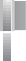 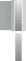 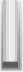 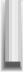 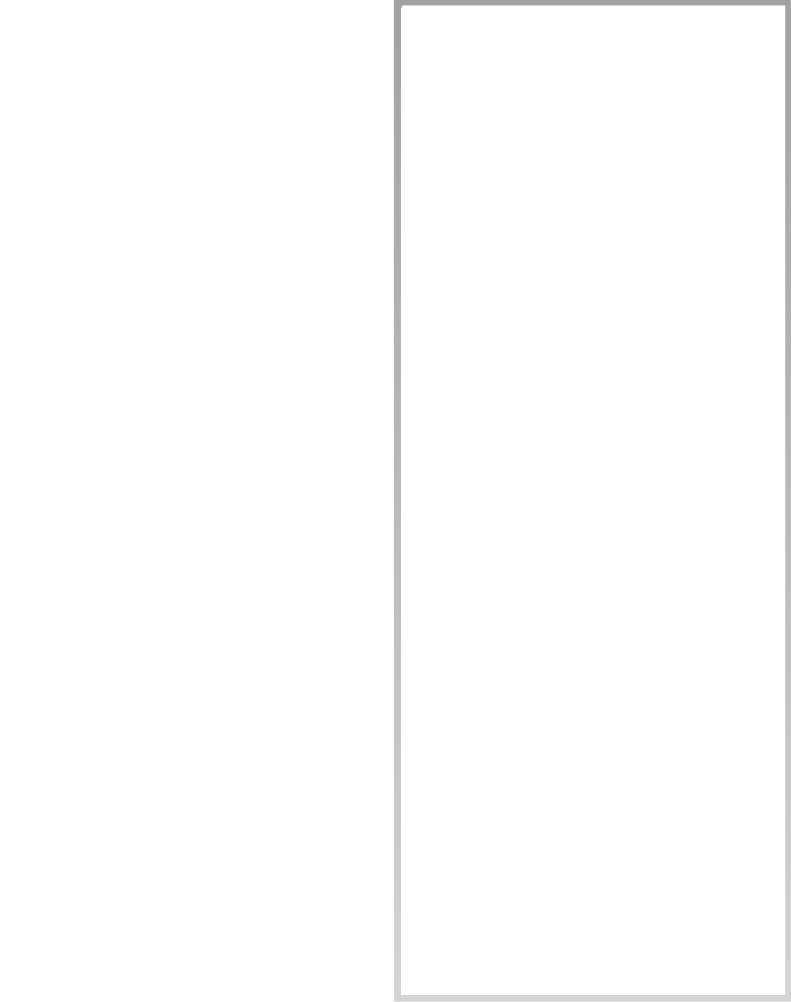 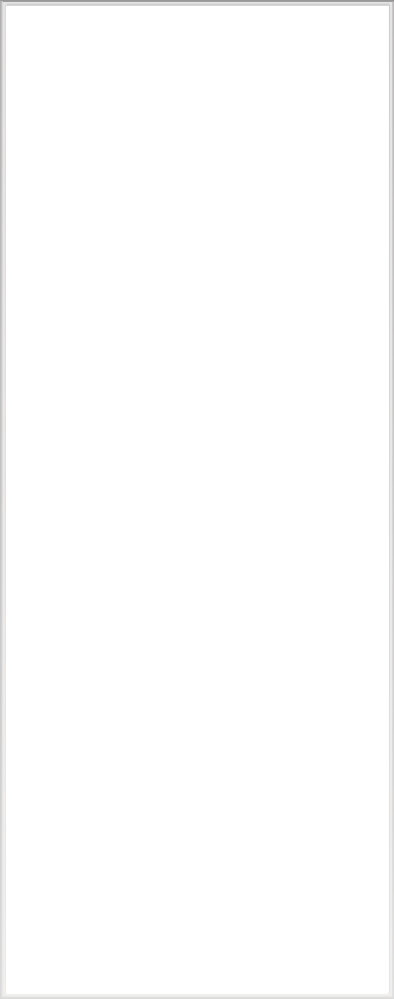 Szerokość żaluzji =szerokość wnęki + 10 cm
Wysokość żaluzji = wysokość wnęki
+ 8% wysokości wnęki + 10 cm
B
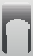 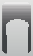 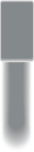 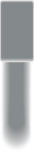 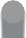 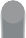 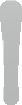 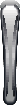 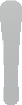 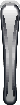 Przykład: Wysokość wnęki wynosi 120 cm.  120 cm + 8% + 10 cm = 139,6 cm
(tj. 120 cm + 12 + 11 cm = 139,6 cm)
A
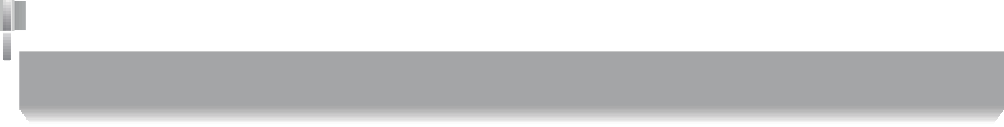 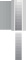 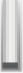 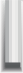 Wysokość żaluzji po zwinięciu sprawdzisz w tabeli na stronie 5 i 6.
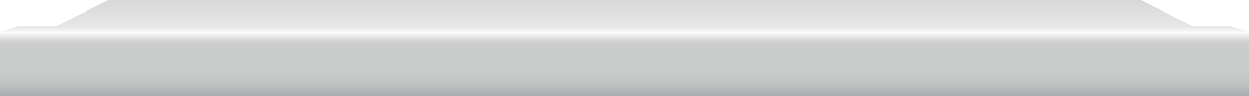 3
4.MONTAŻ DO SUFITU
(pomiar w milimetrach - mm )
Linia sufitu

Należy zmierzyć szerokość i wysokość wnęki.
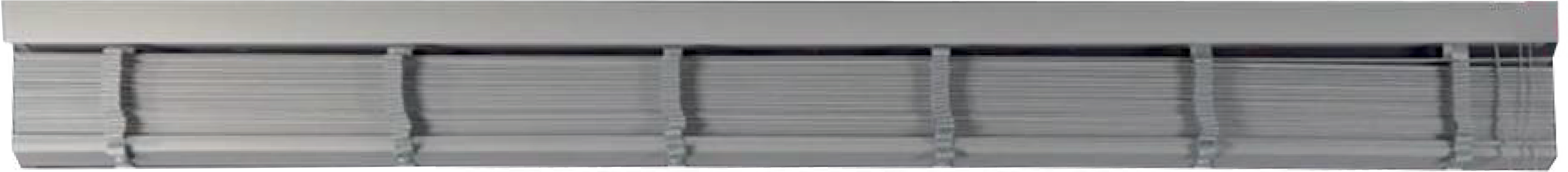 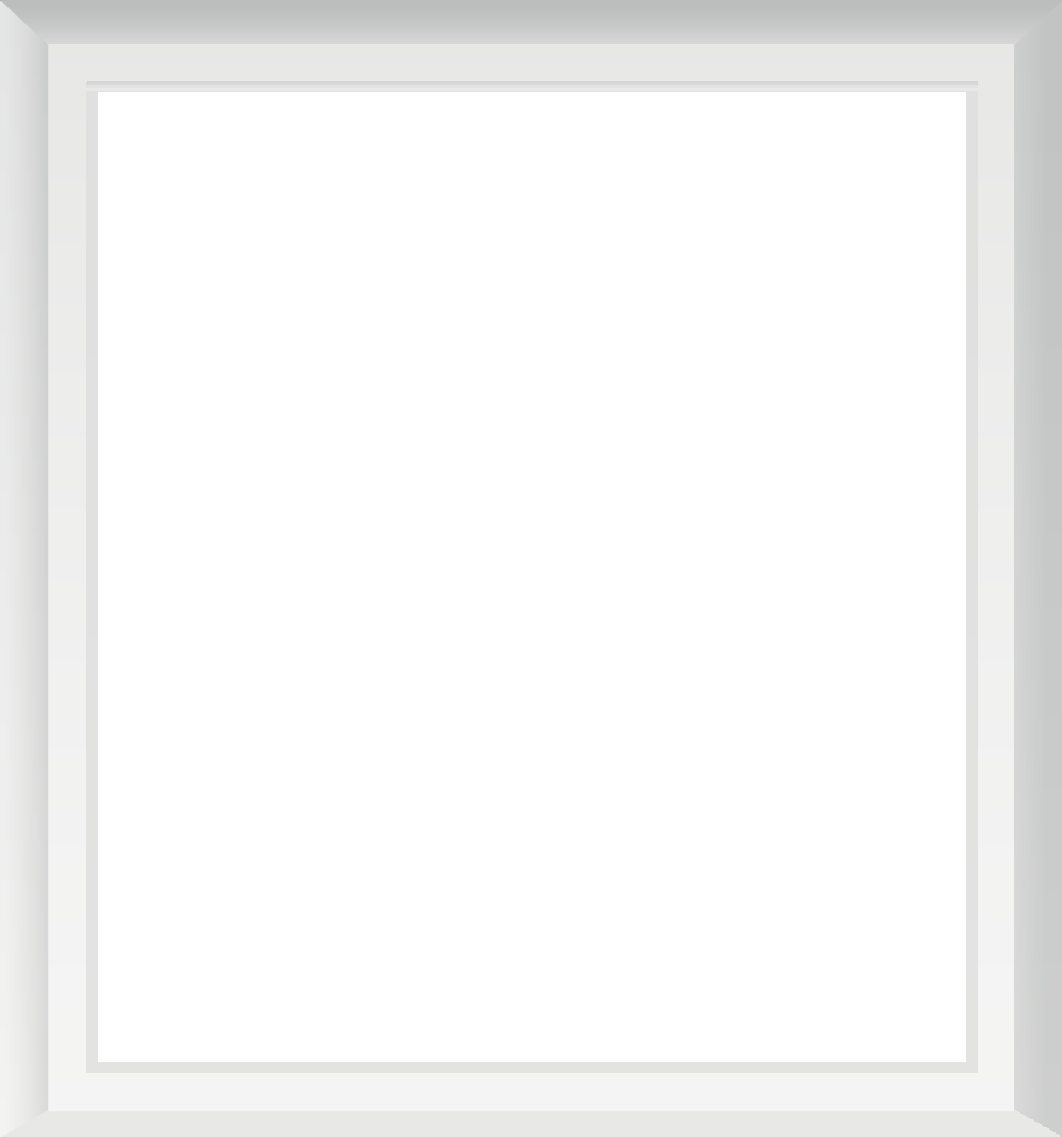 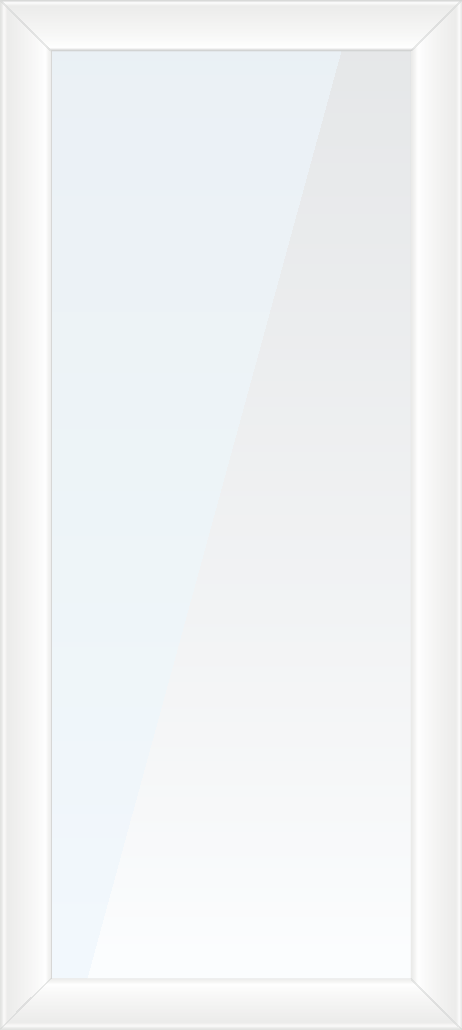 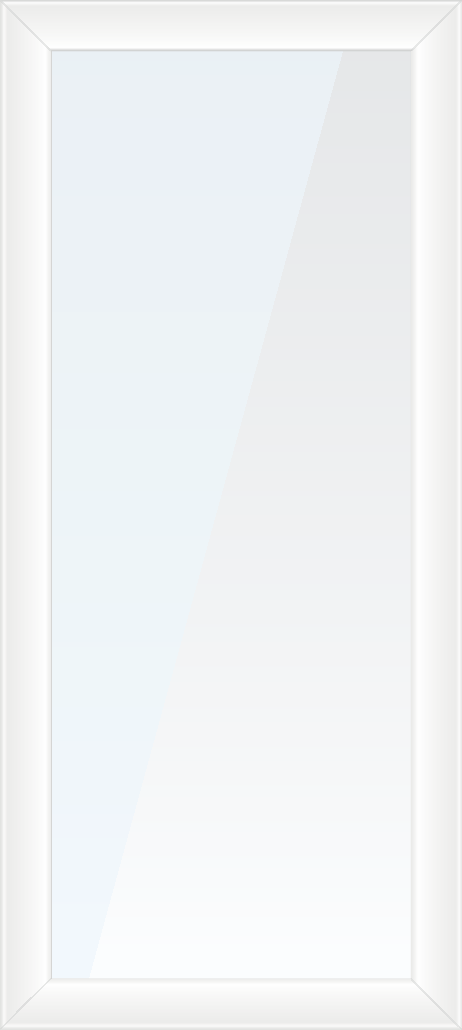 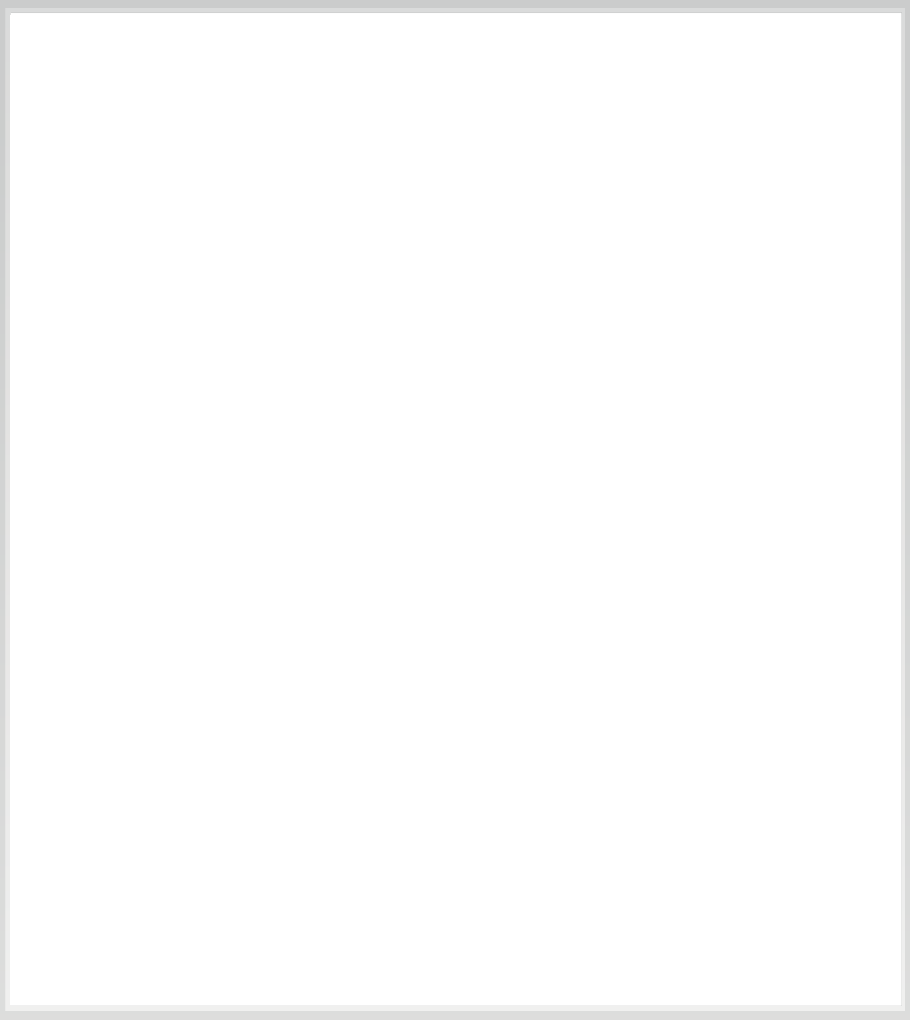 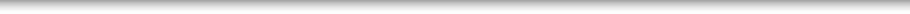 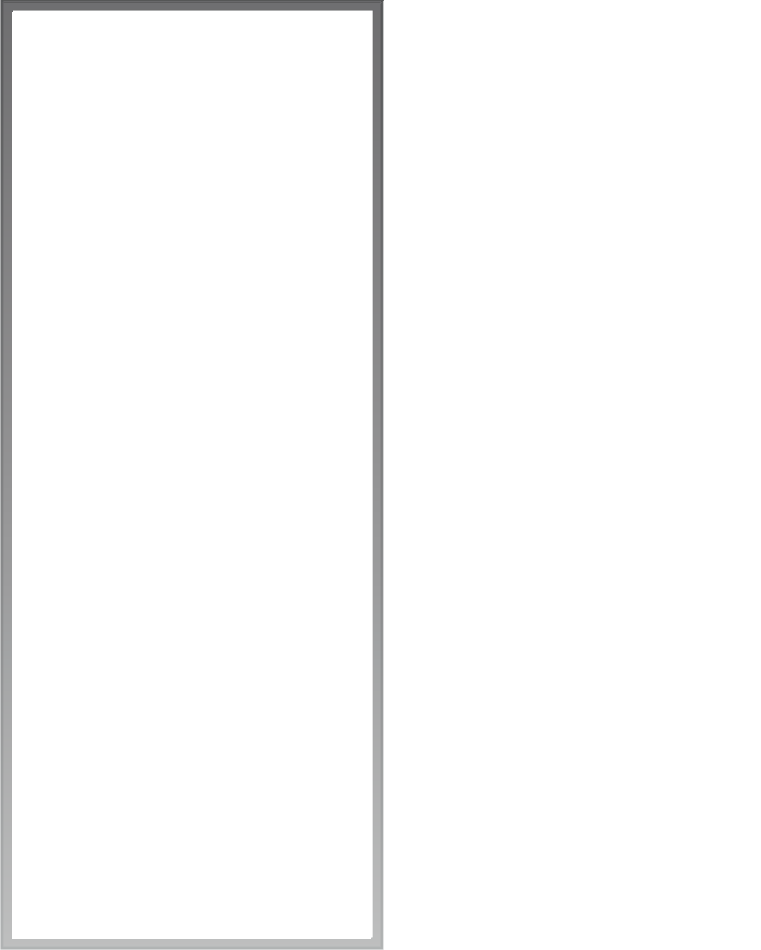 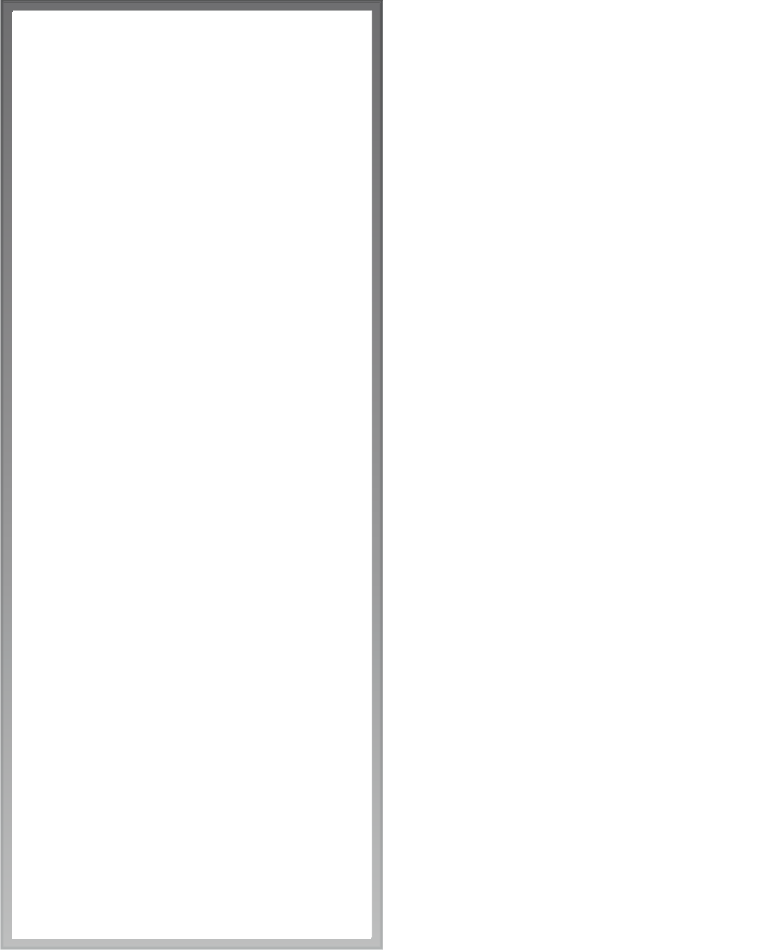 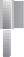 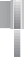 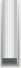 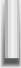 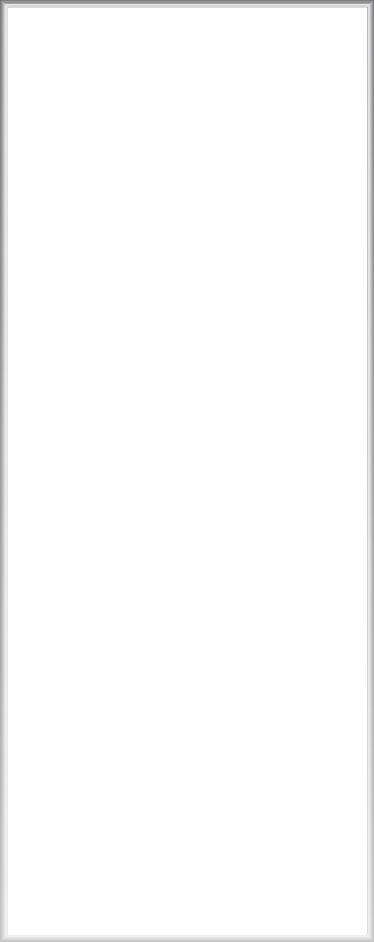 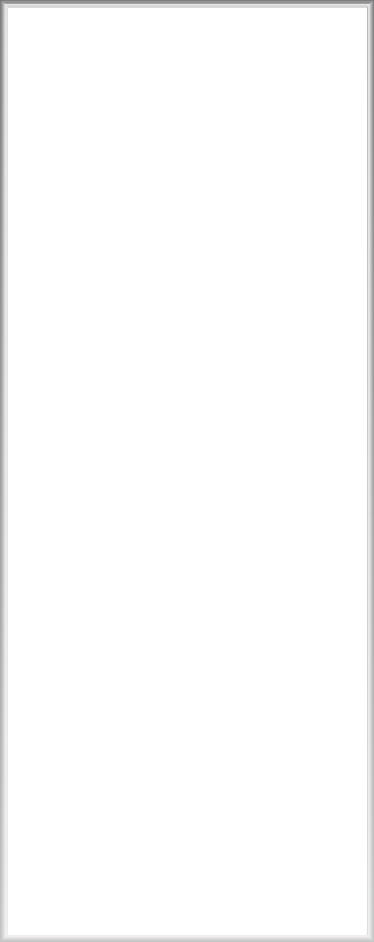 Szerokość żaluzji = szerokość wnęki + 10 cm
B
Wysokość żaluzji = wysokość od parapetu do suﬁtu
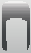 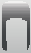 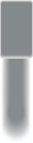 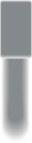 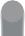 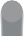 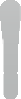 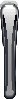 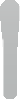 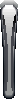 UWAGA:
Należy sprawdzić czy wysokość złożonej żaluzji (tabela na stronie 5 i 6) jest mniejsza lub równa odległości  od suﬁtu do górnej krawędzi wnęki.
A
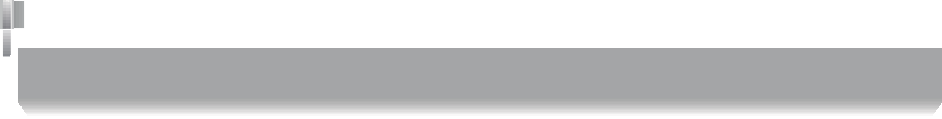 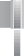 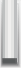 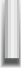 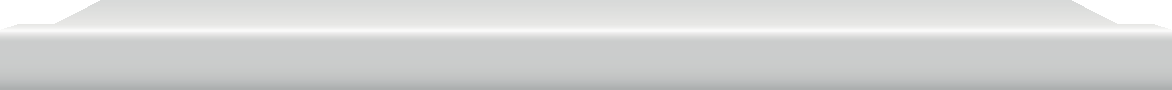 4
WYSOKOŚCI ZŁOŻONYCH ŻALUZJI Z DRABINKĄ SZNURKOWĄ
5
WYSOKOŚCI ZŁOŻONYCH ŻALUZJI Z TAŚMĄ OZDOBNĄ
6